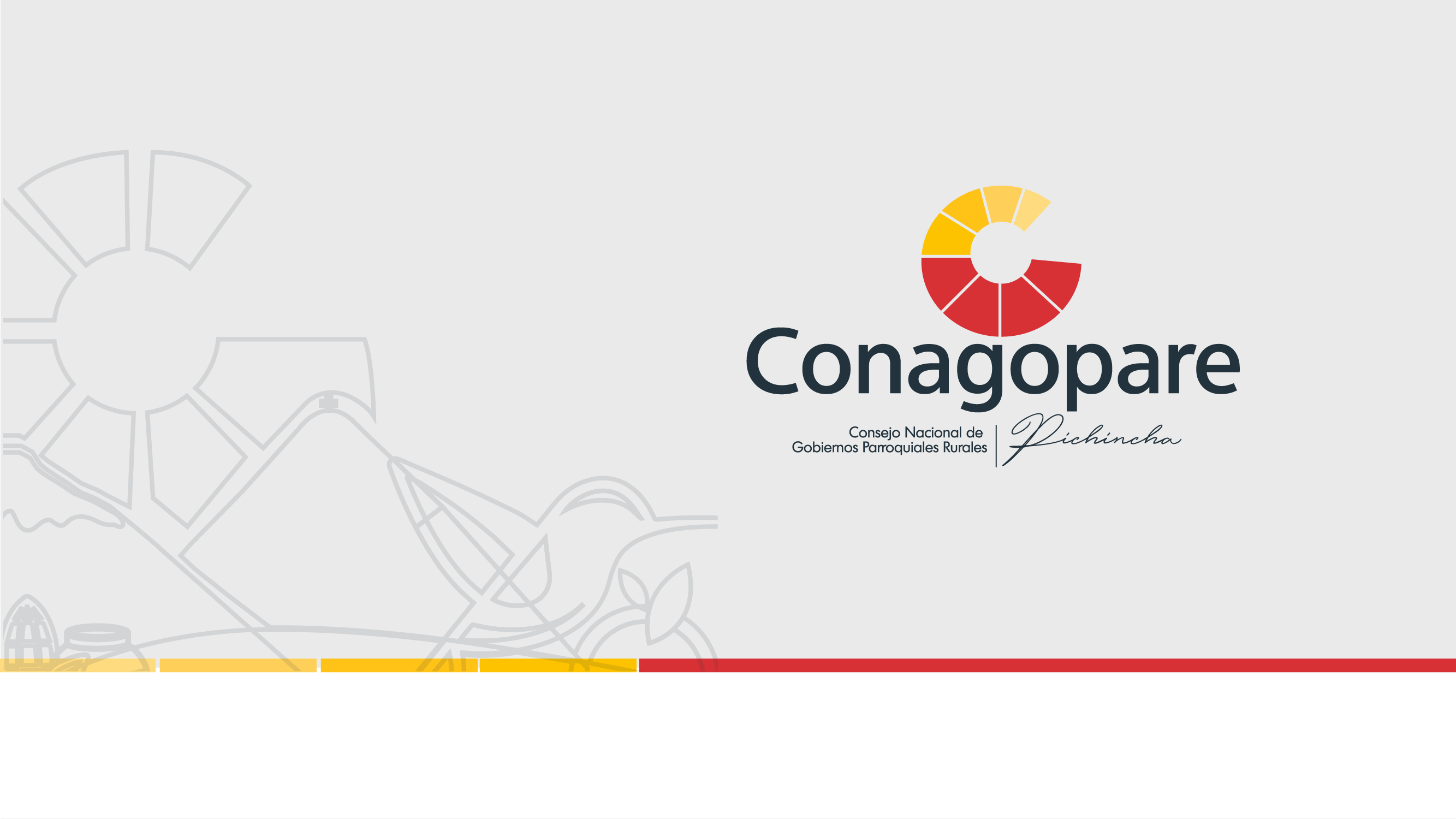 FONDO DE DESARROLLO RURAL
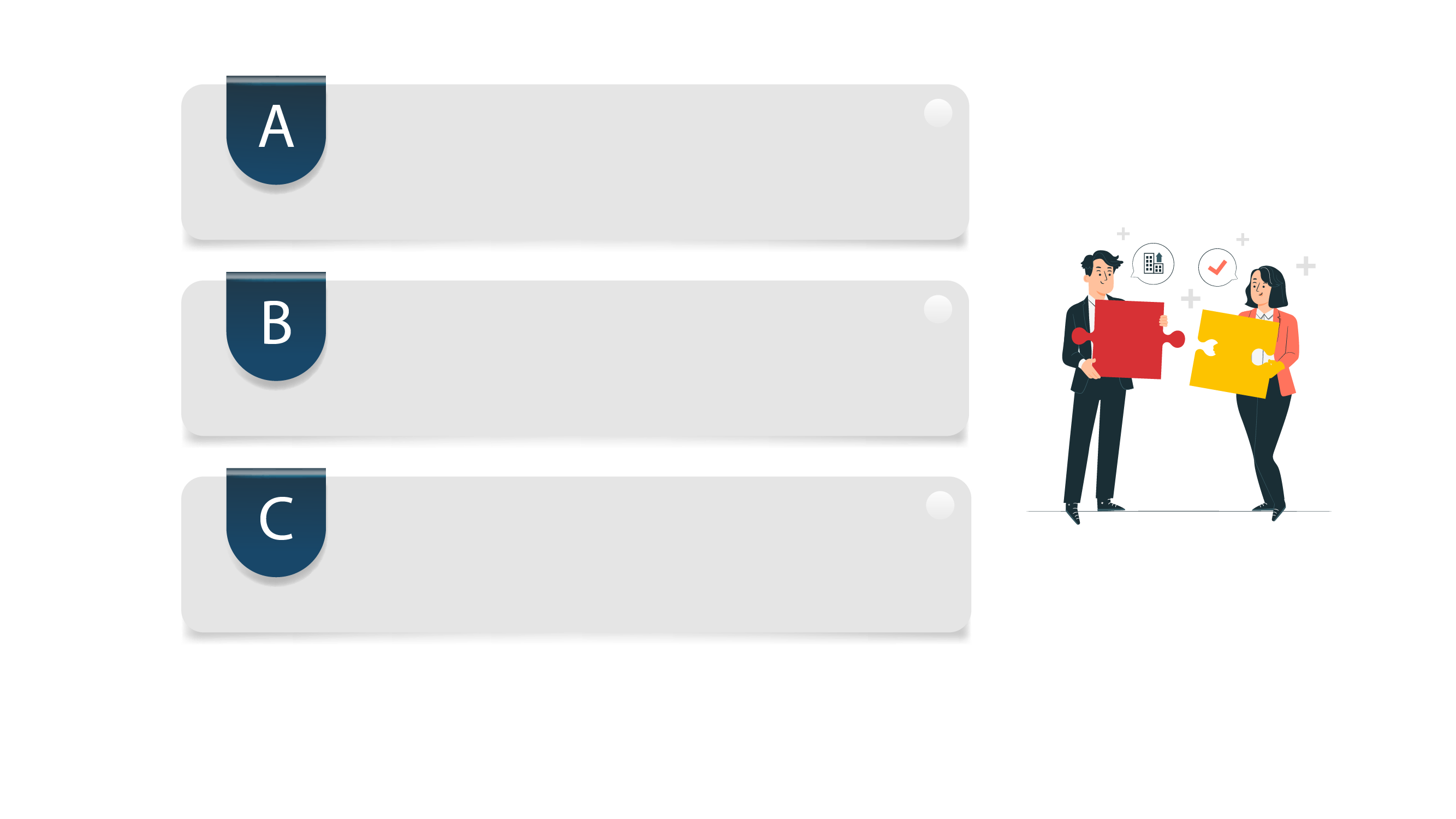 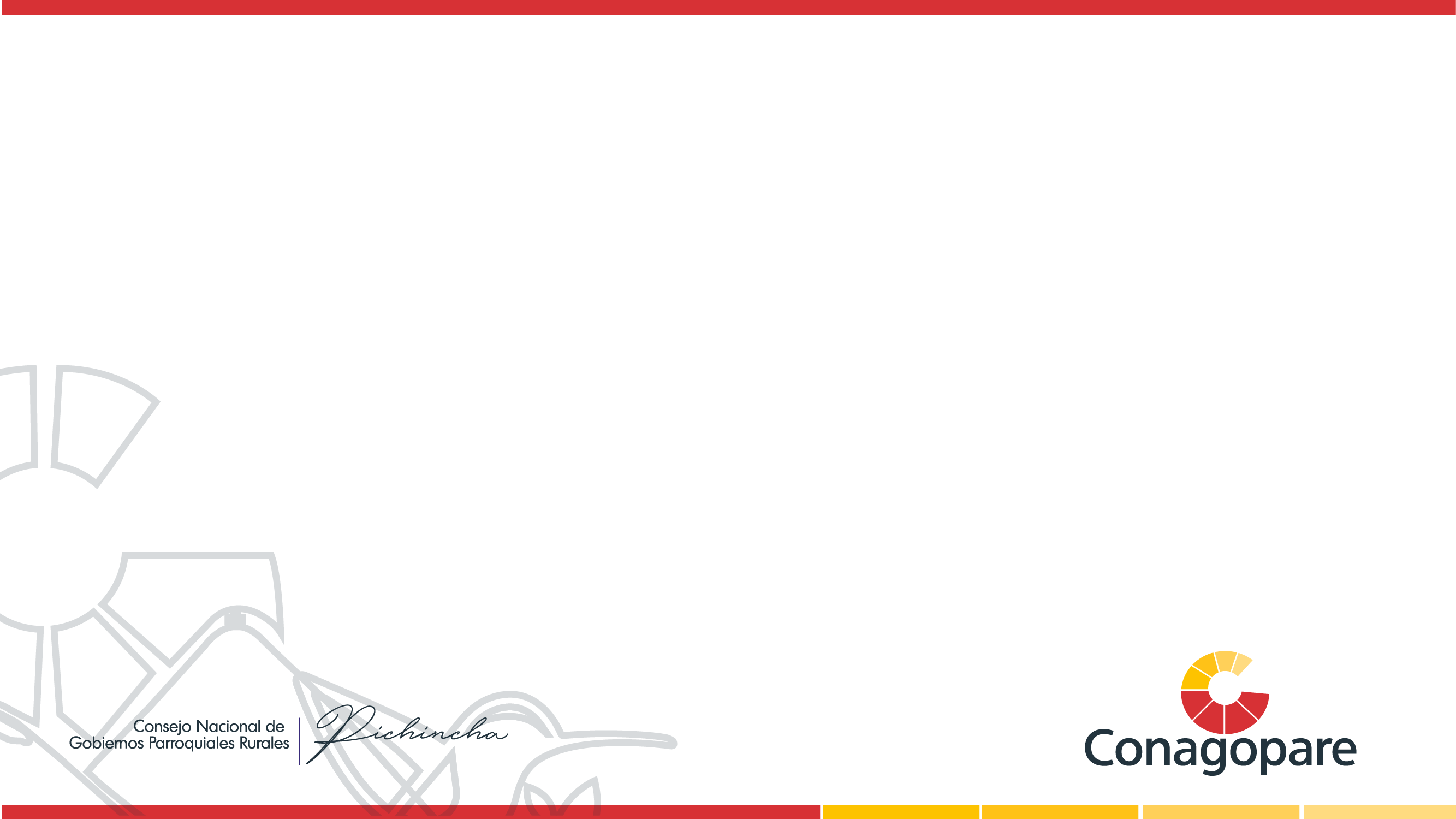 ESTRATEGIA
DE 
DESARROLLO 
RURAL
OPORTUNIDAD DE TRANSFORMACIÓN DE LA GESTIÓN RURAL
DEPENDIENTES DE LA VOLUNTAD 
POLÍTICA – Asignación Asistencialista
EFECTIVIDAD TERRITORIAL – sostenible y  permanente
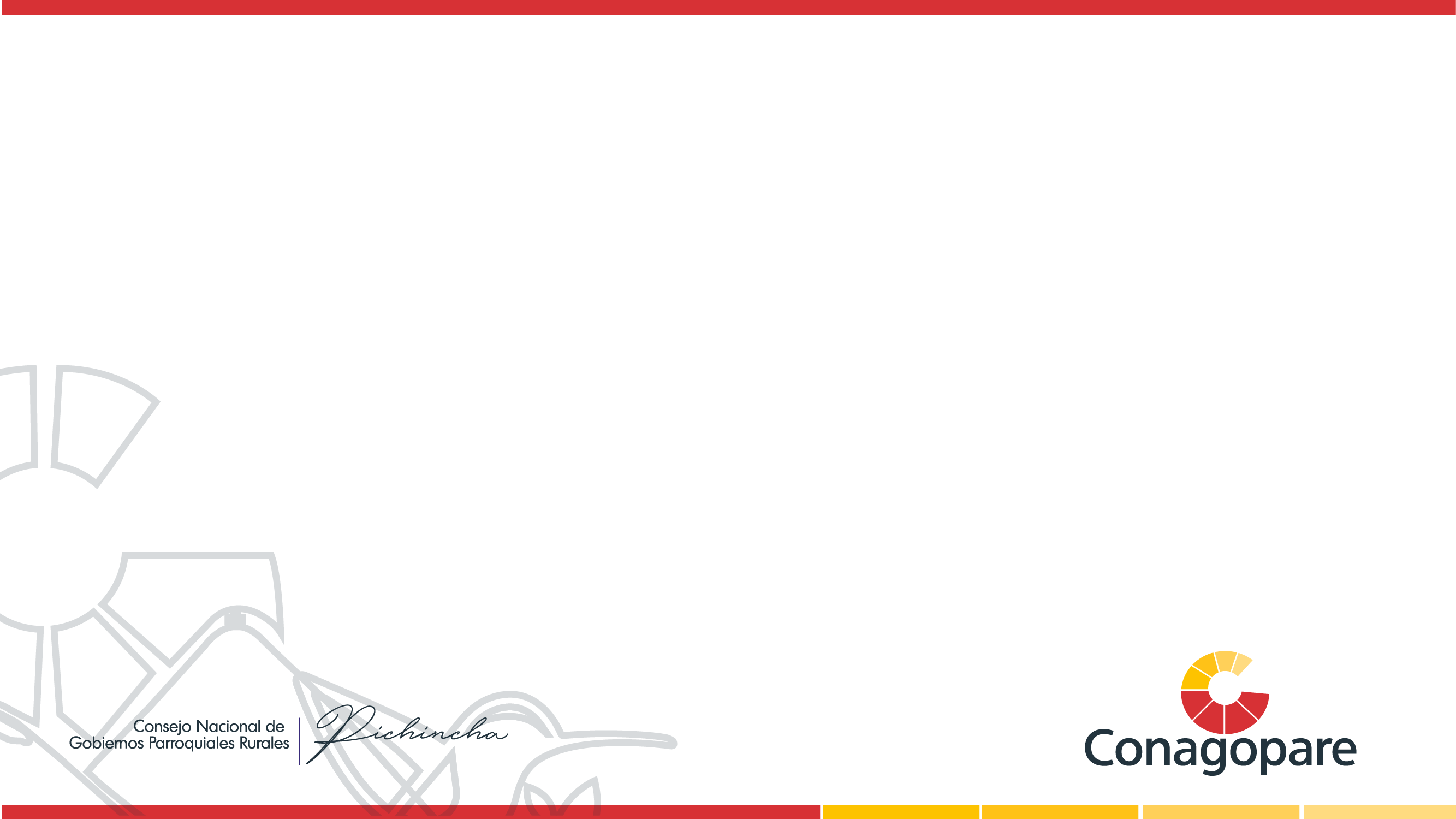 FONDO
DE 
DESARROLLO
RURAL
15 MILLONES
33 GAD´s DMQ
16,4 MILLONES
821 GAD´s
$12.689.255,01
ASIGNACIÓN ANUAL MEF/DMQ
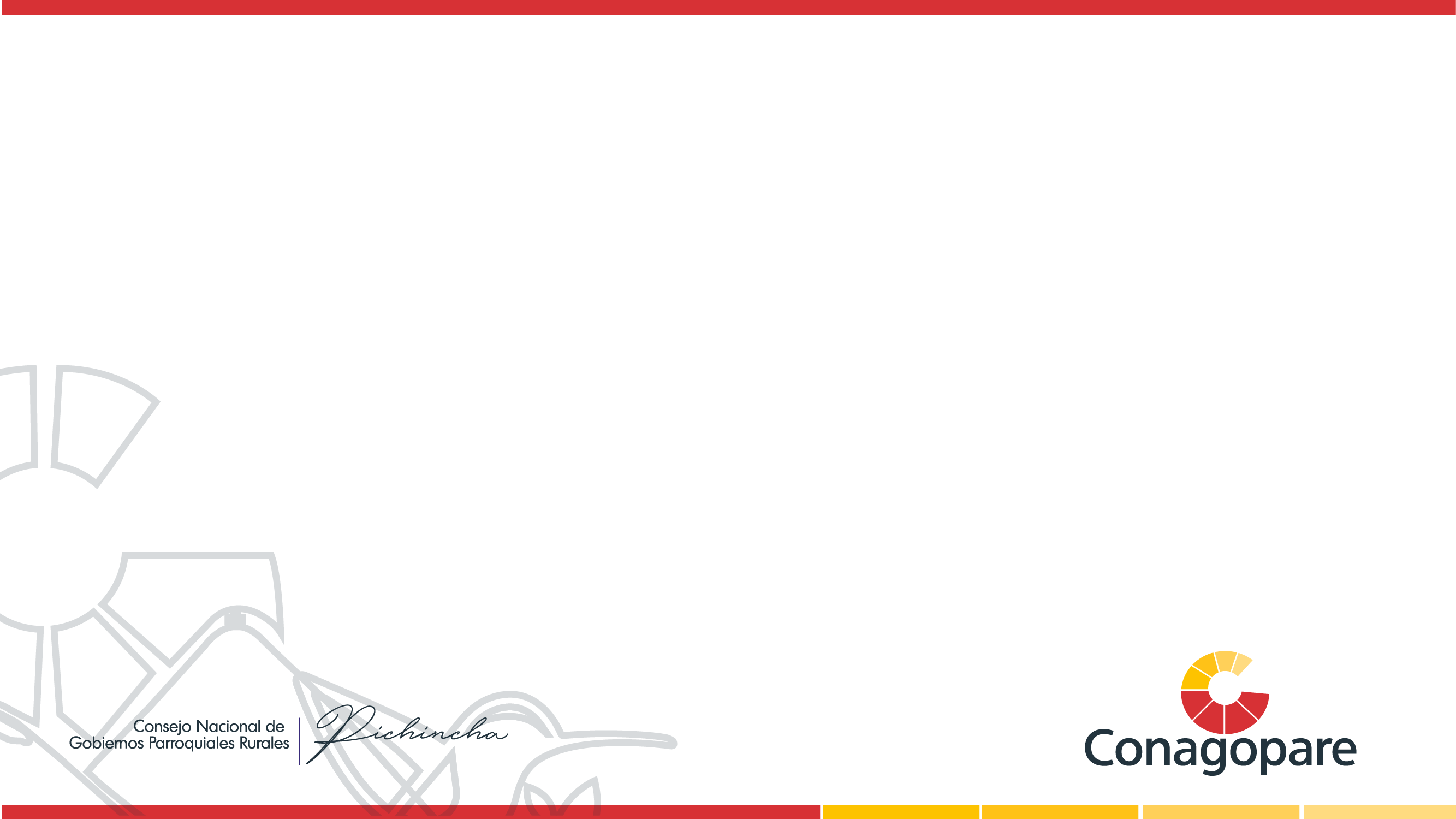 ¿$?
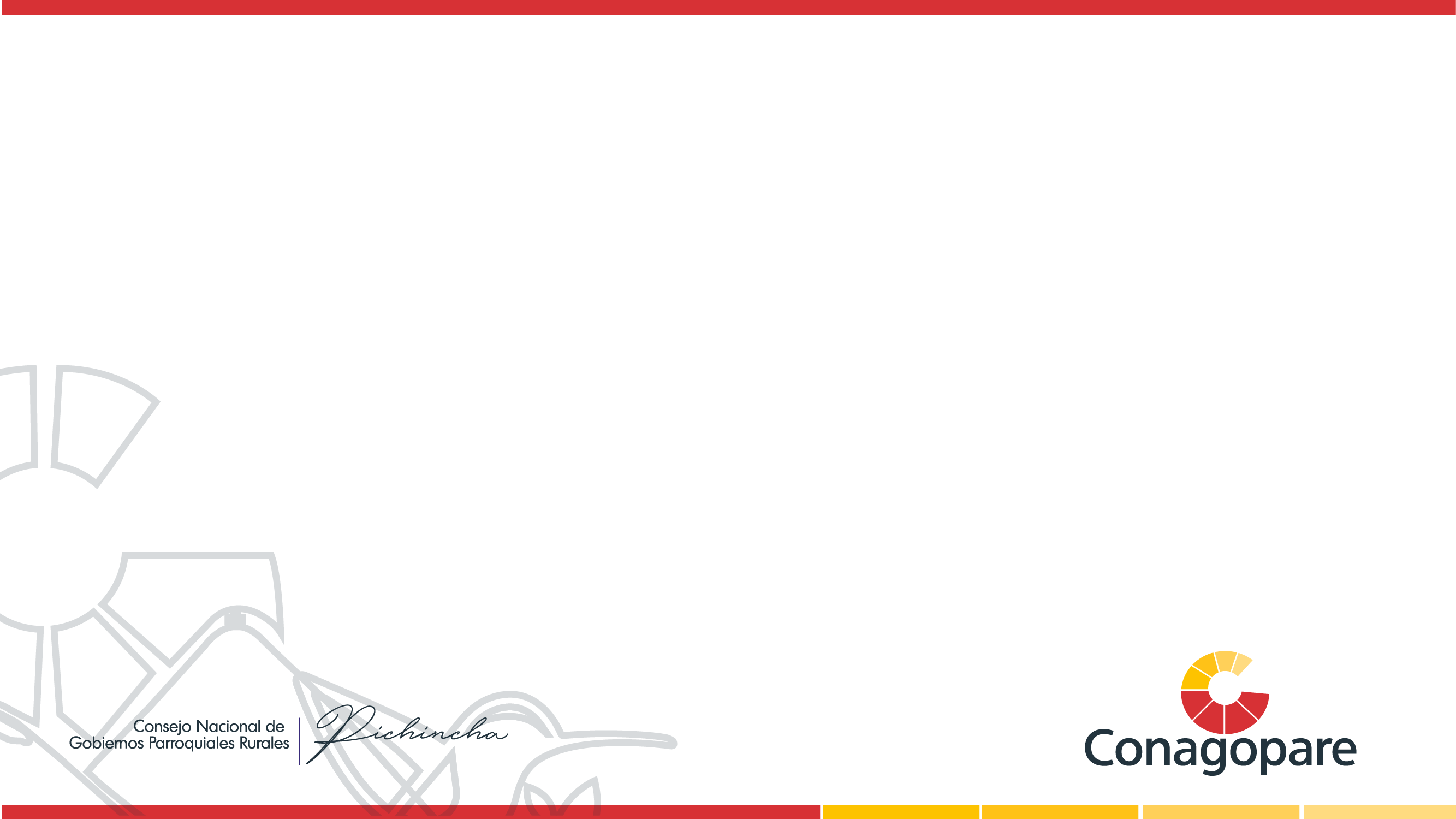 Solicitud
CONTINÚEN PRIORIZANDO EL DESARROLLO RURAL, ASIGNANDO EL FDR ANUALMENTE.
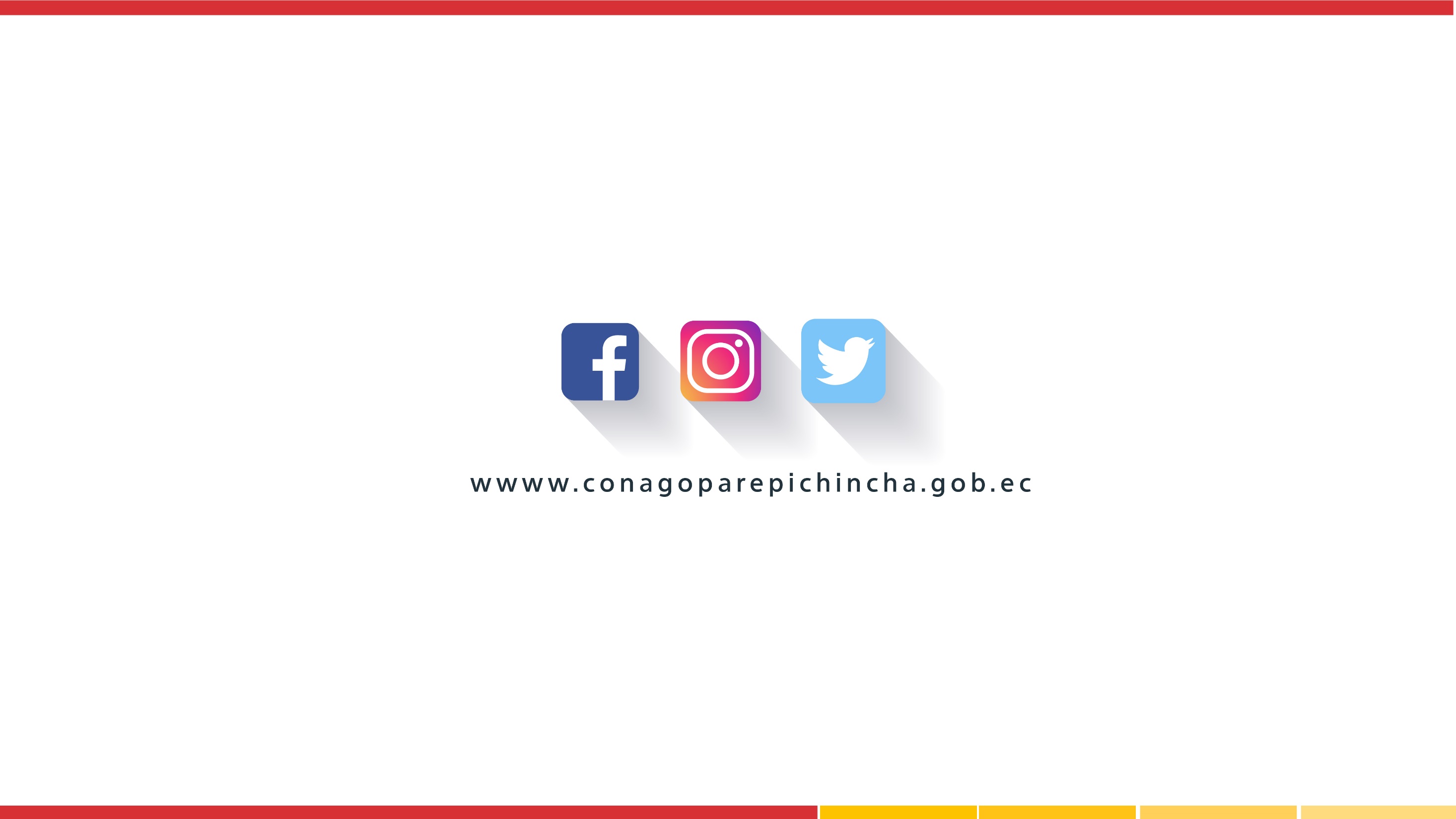 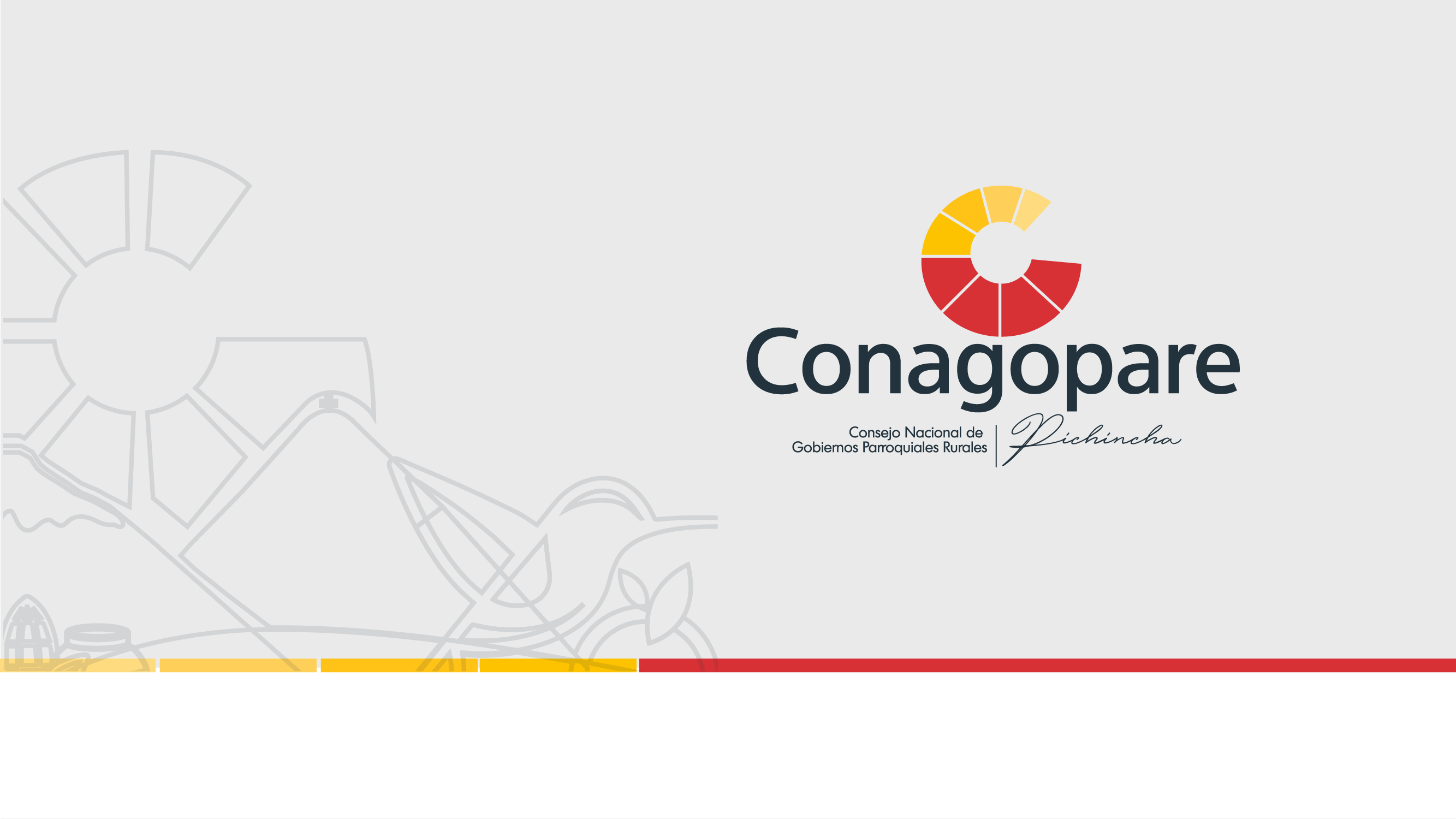 CULTURA, TURISMO Y FIESTAS
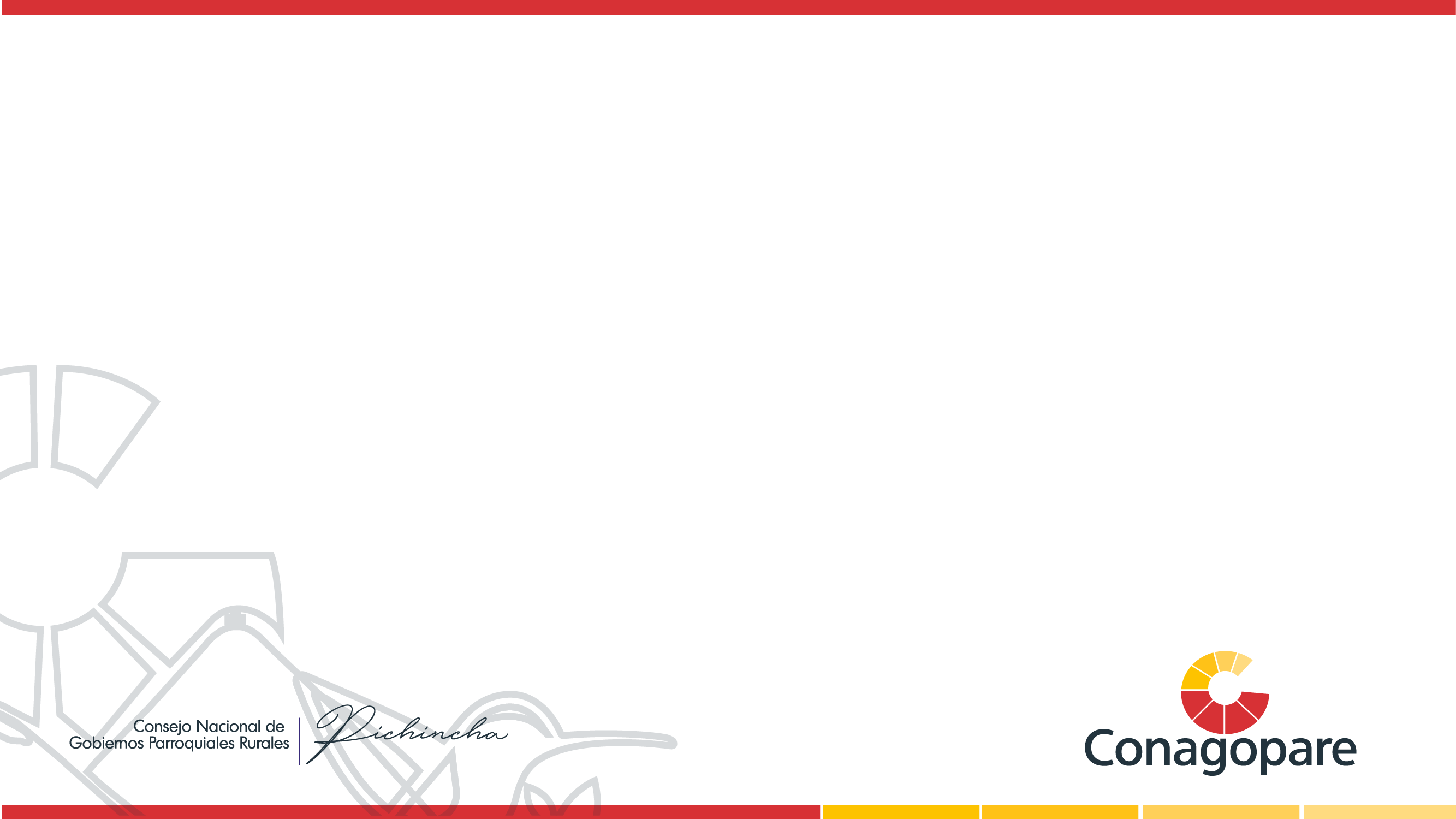 ANTECEDENTES
Acuerdo No. 064 del 16 de octubre de 2023; 
el Ministerio de Economía y Finanzas - MEF, modifica la baja presupuestaria de los GADPRs
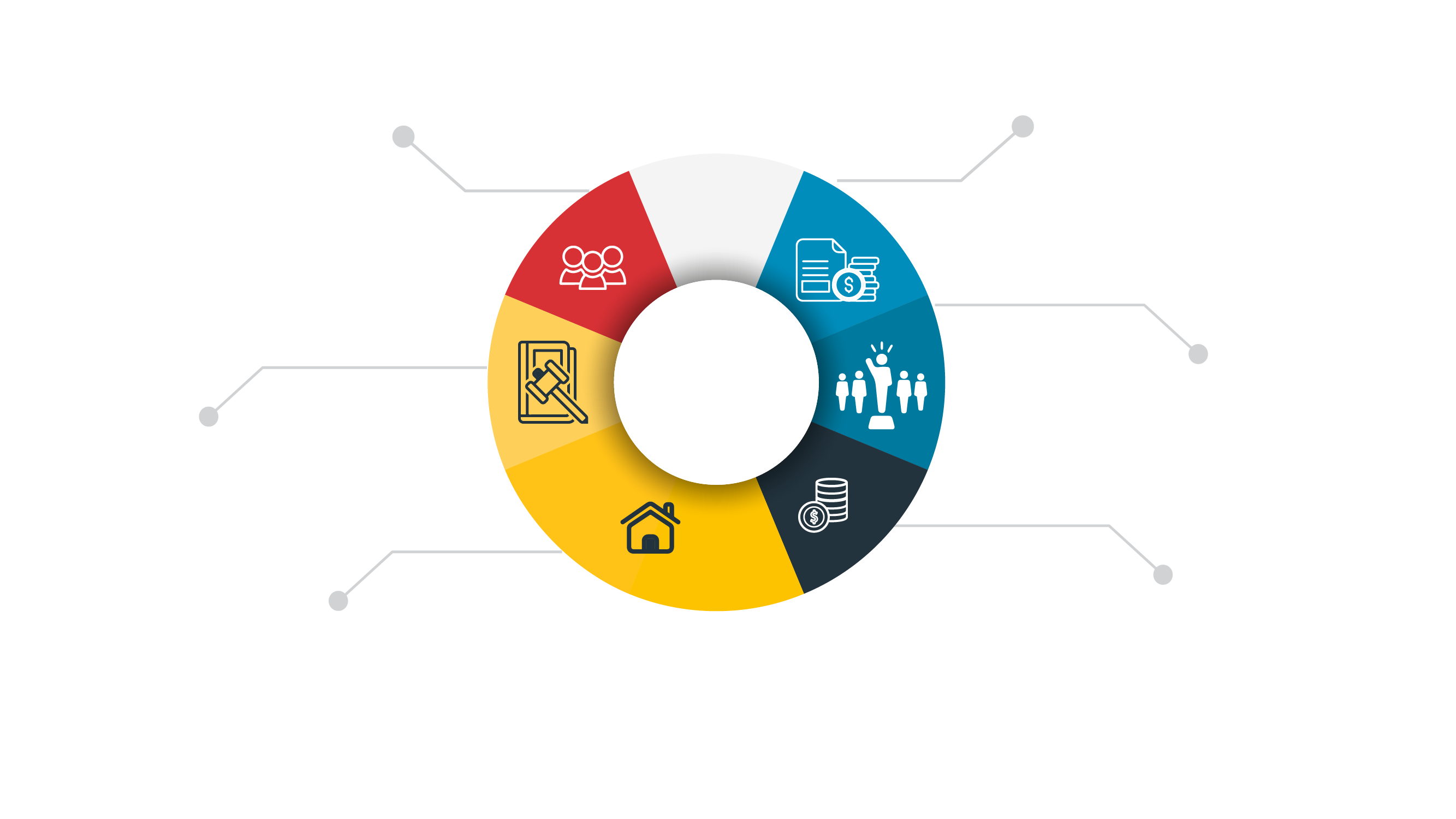 Necesidad
Recursos para el fortalecimiento institucional,
desarrollo cultural y turístico
Presupuesto
Dirección de
Parroquias Rurales
No existe asignación  de recursos para cultura
ORDENANZA METROPOLITANA
 No.00216
Asignación presupuestaria de los recursos necesarios para la gestión de la ejecución del “Encuentro de las Culturas de las Parroquias Rurales” mismo que no será menor al asignado en el año inmediato anterior.
Artículo 679.- Recursos financieros.-
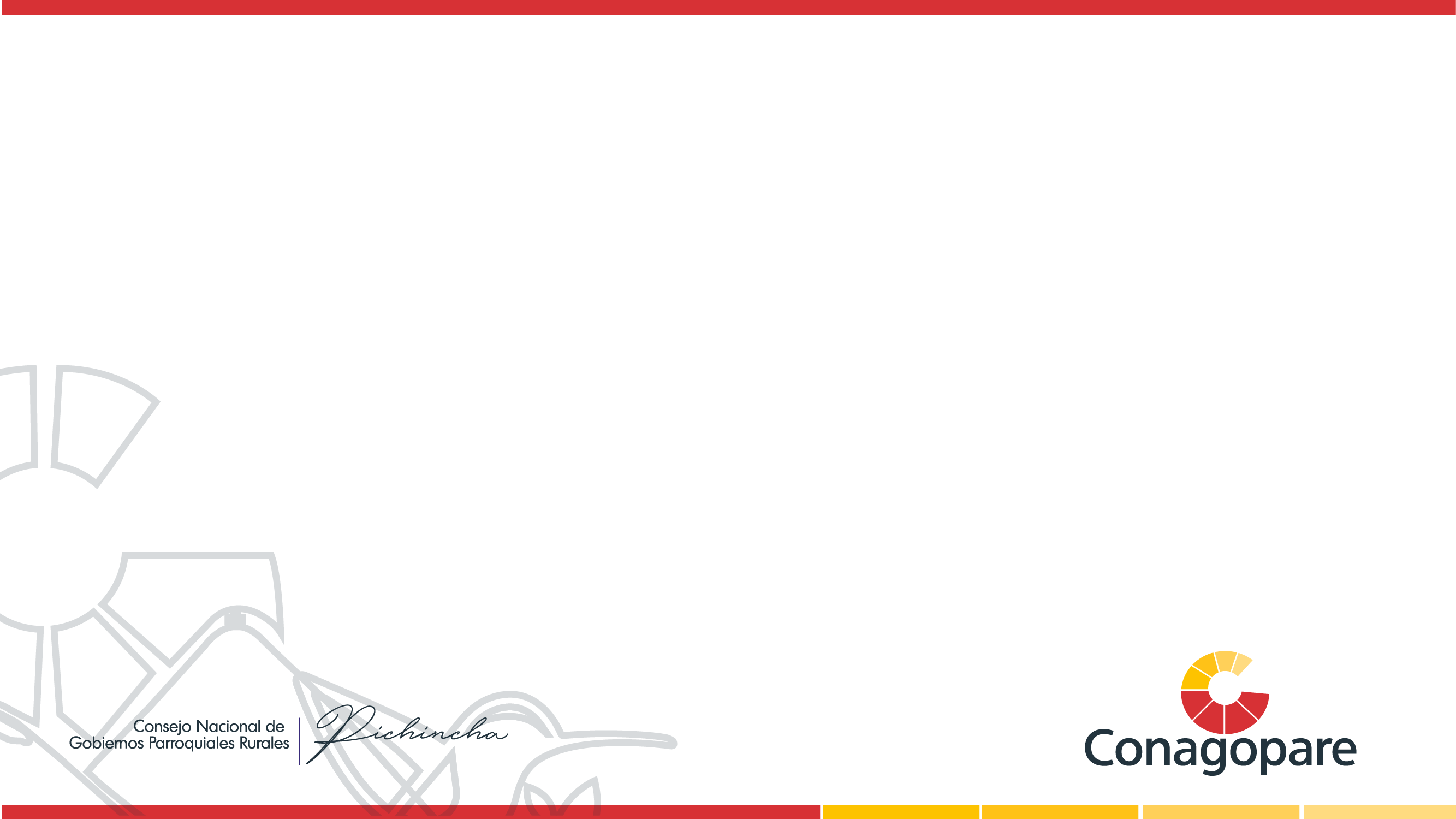 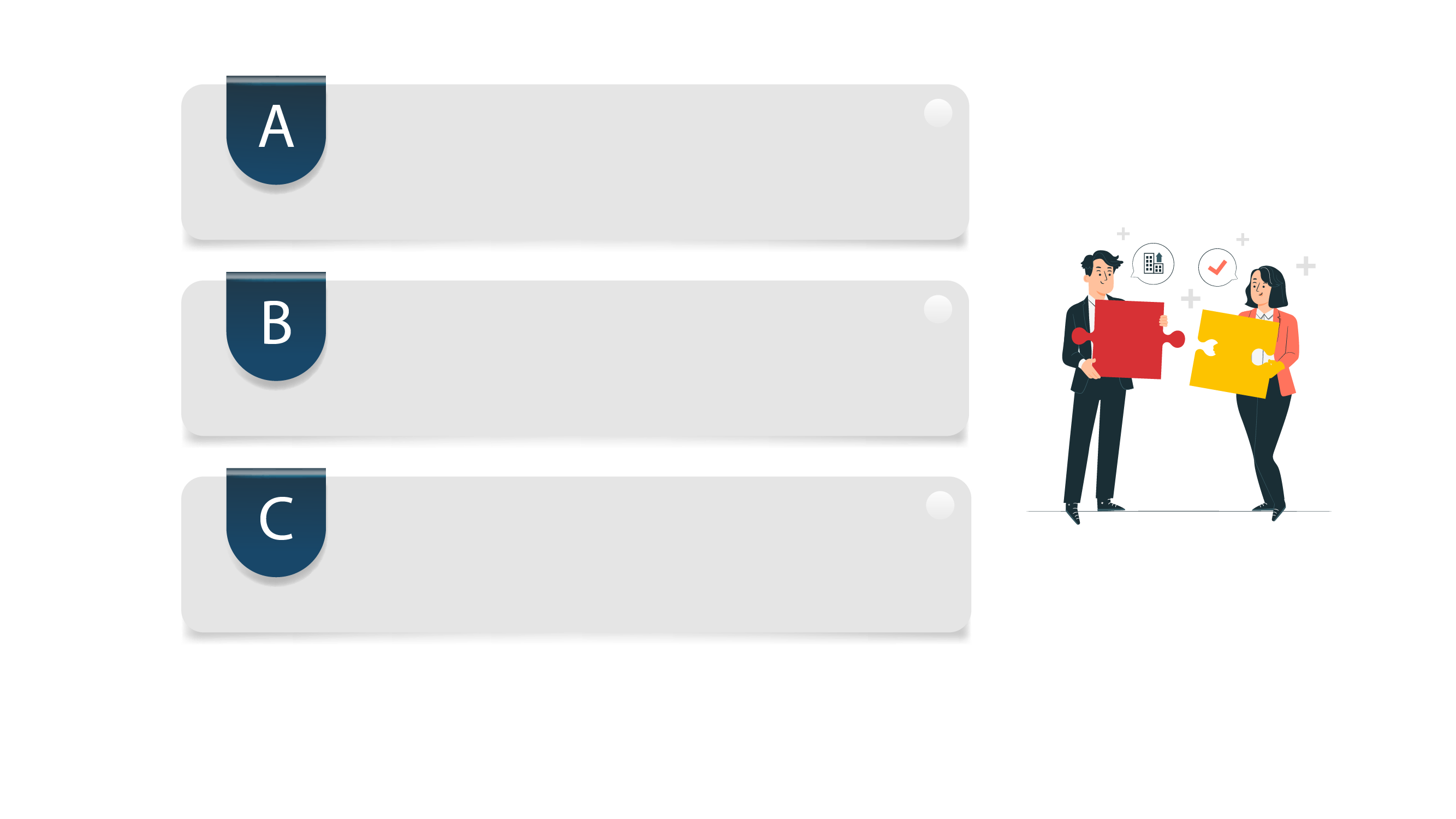 Art. 3 Naturaleza
El CONAGOPARE, es una institución para la representación, asistencia técnica y coordinación, que busca fortalecer las acciones realizadas GADPRs, y promover la democracia interna, solidaridad, participación, desarrollo y fortalecimiento de todos los habitantes pertenecientes al sector rural.
Art. 8.- Objetivos
Velar porque se preserve y fortalezca la autonomía y unidad de los Gobiernos Autónomos Descentralizados Parroquiales Rurales (GADPRs), con la gestión de los recursos.
Art. 11.- Objetivos
Fomentar la activad deportiva, las artes y la cultura, en todas las zonas rurales del Ecuador;
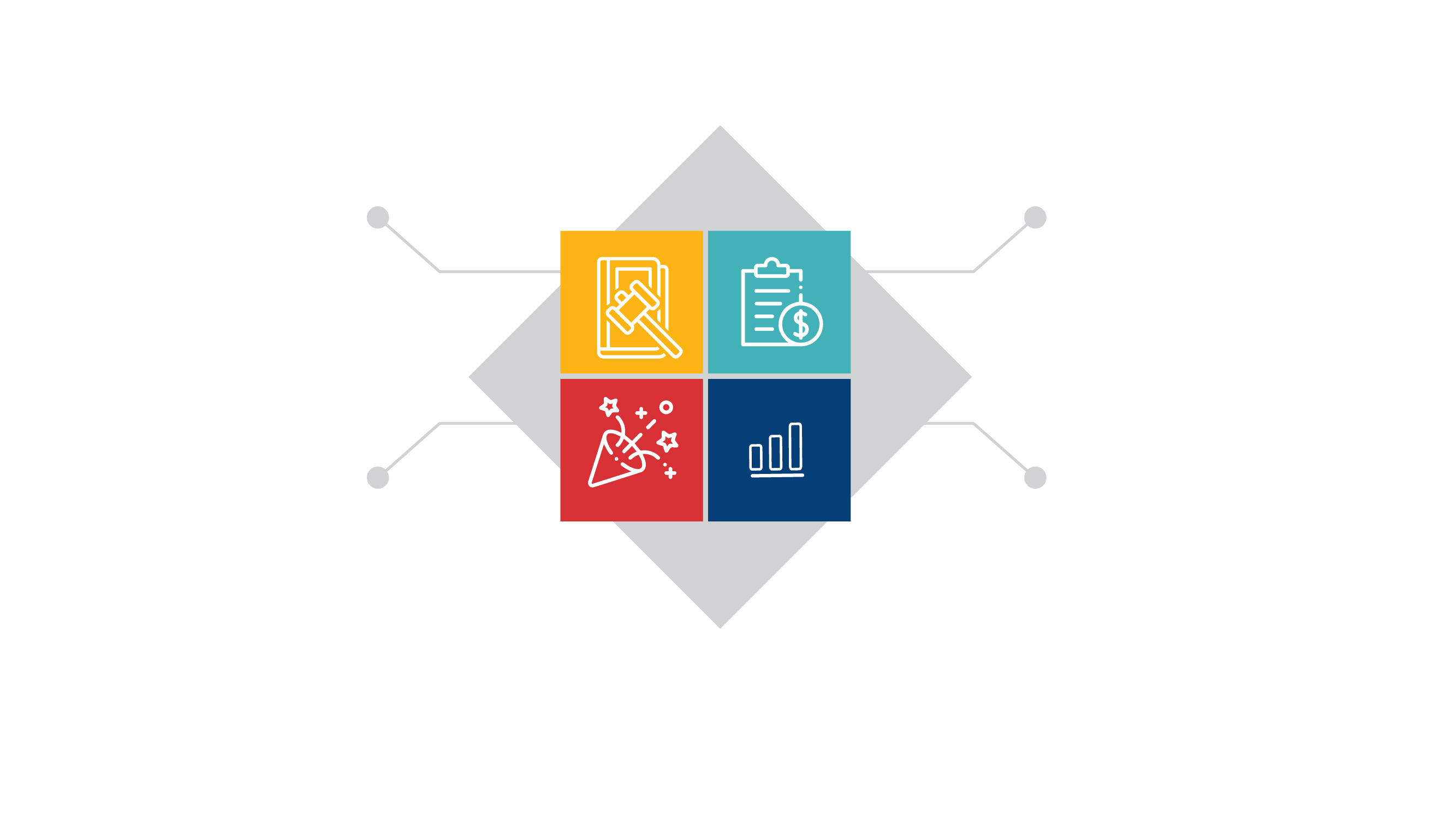 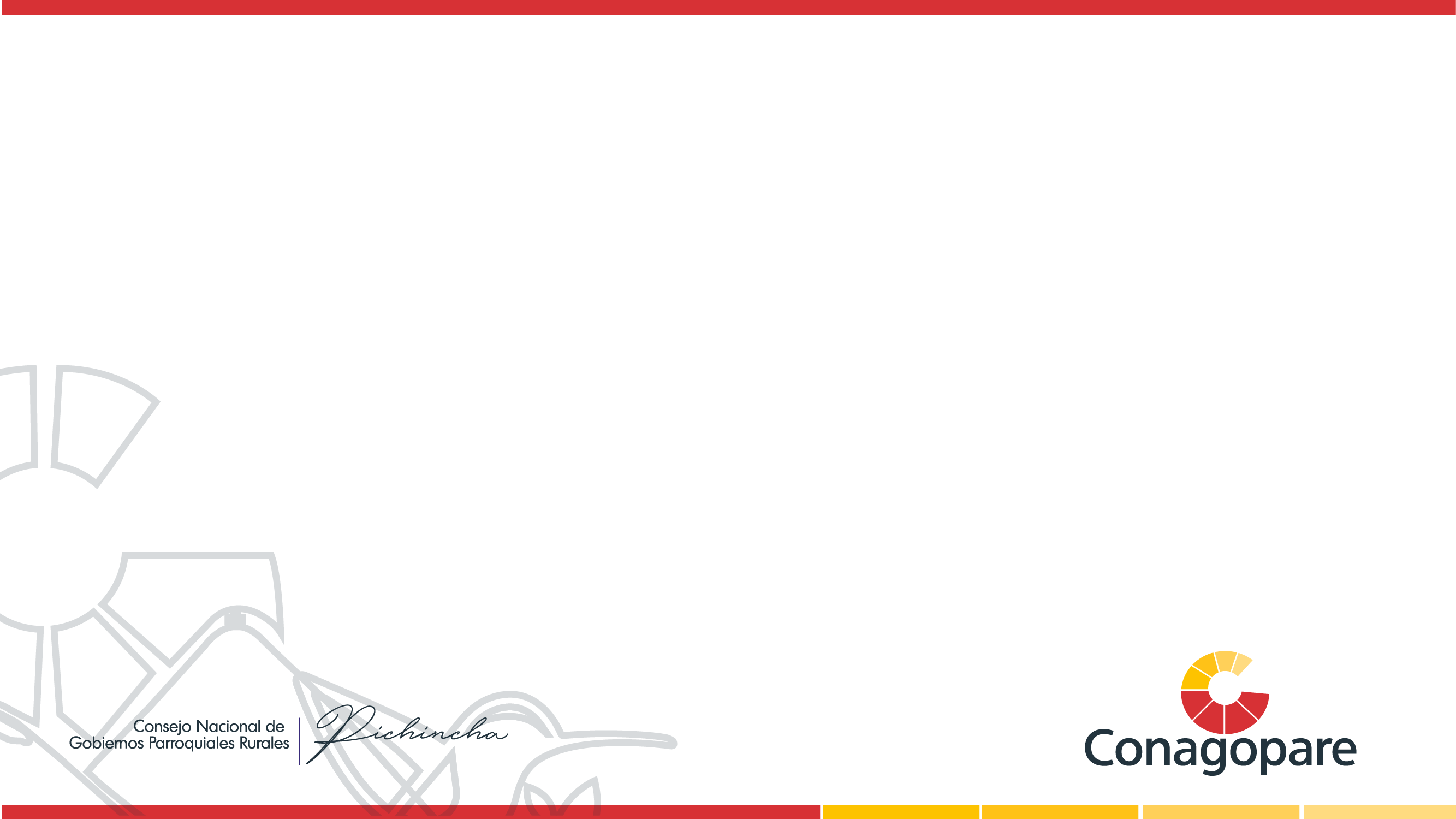 PROPUESTA
Recursos
DESARROLLO CULTURAL Y
 TURISTICO
Solicitud de transferencia  
$ 10.000 dólares 
para cada GAD parroquial
Del DMQ.
Turismo
Desarrollo del turismo local, desde la cultura.
Festividades Parroquiales
Promoción de la riqueza cultural como fuente de desarrollo e impulso de la economía popular.
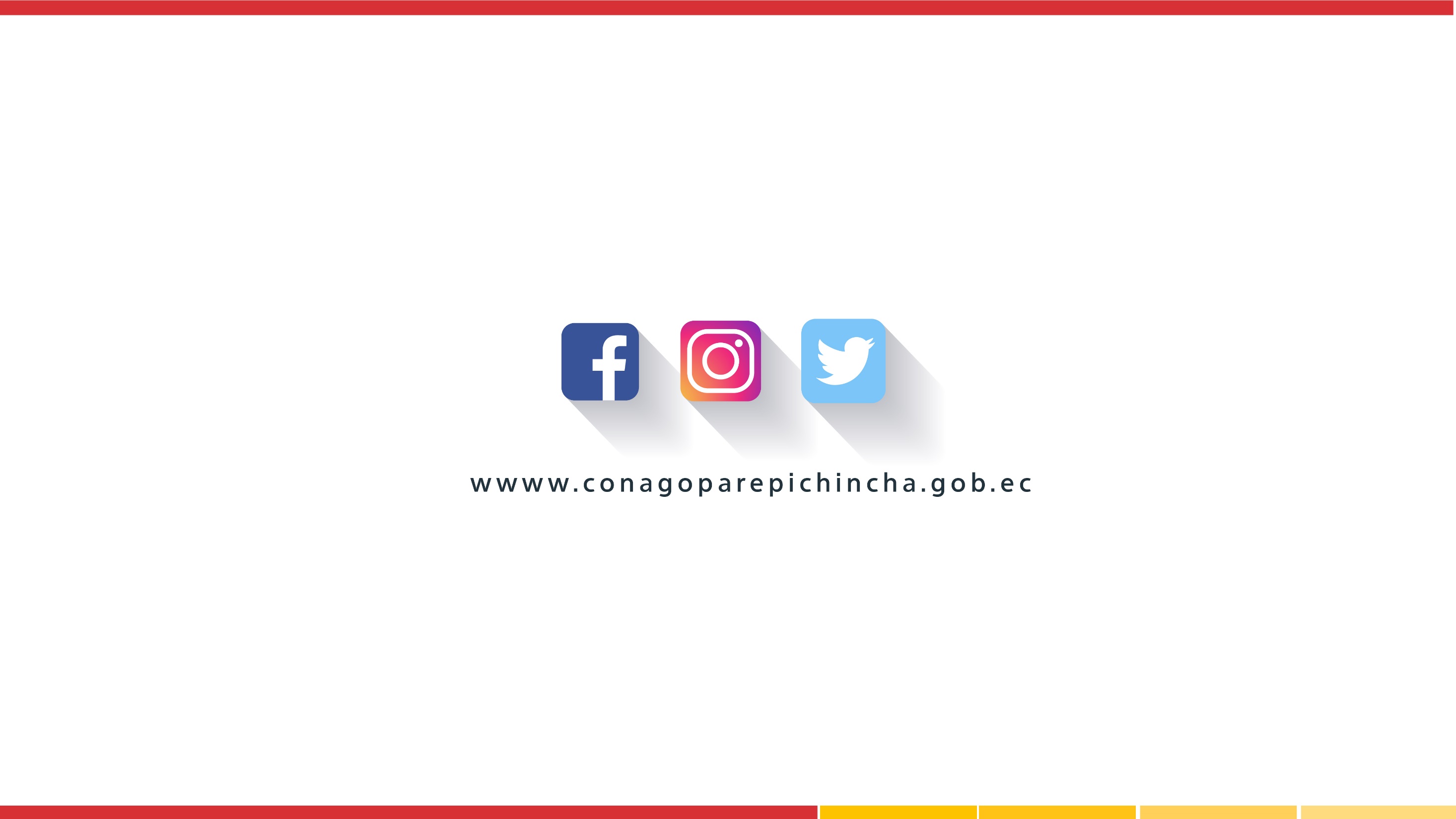